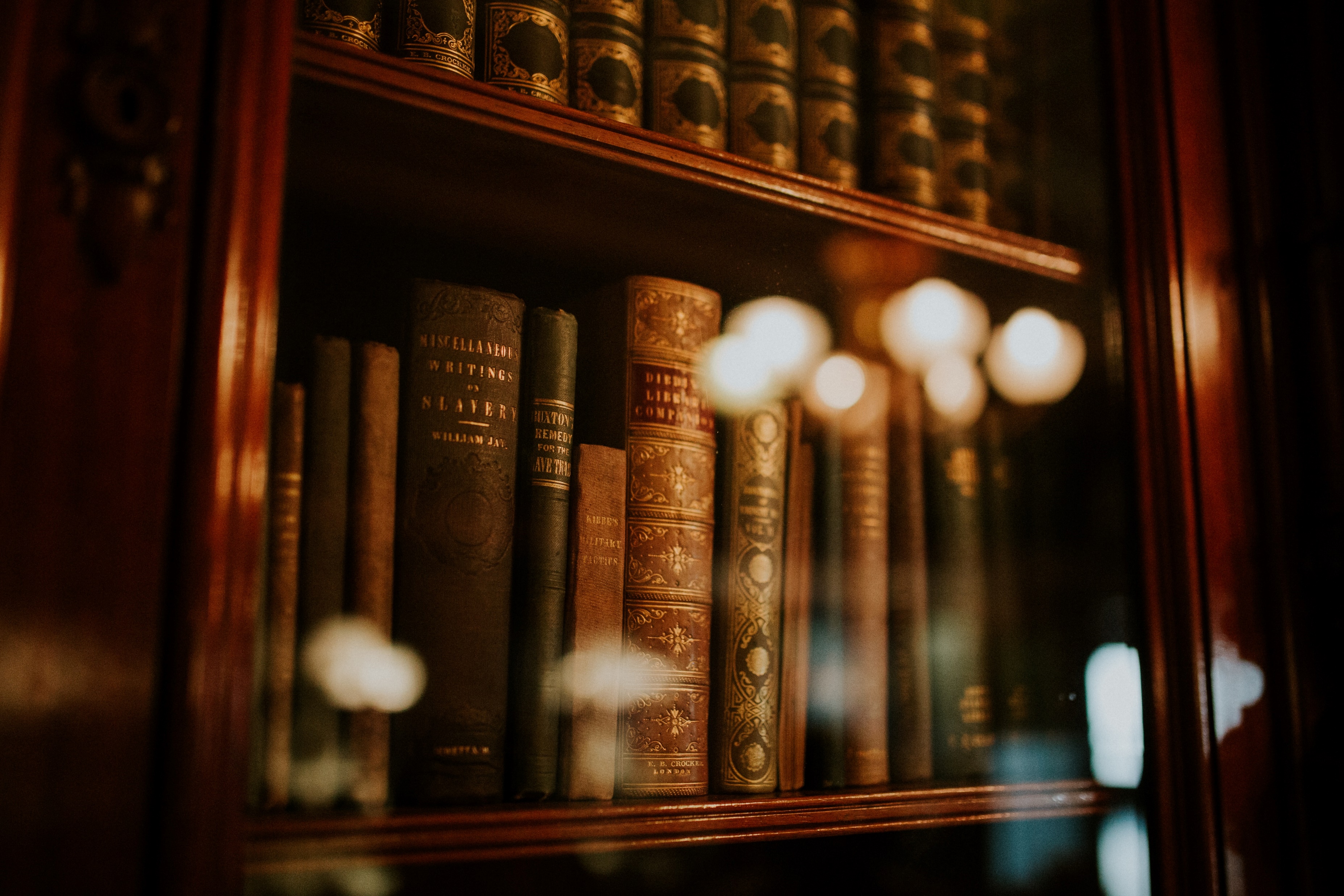 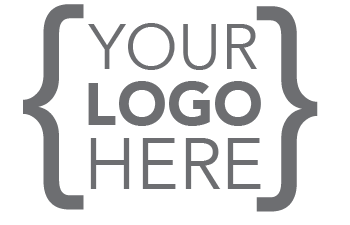 $0-Down Chapter 7 
Bankruptcy
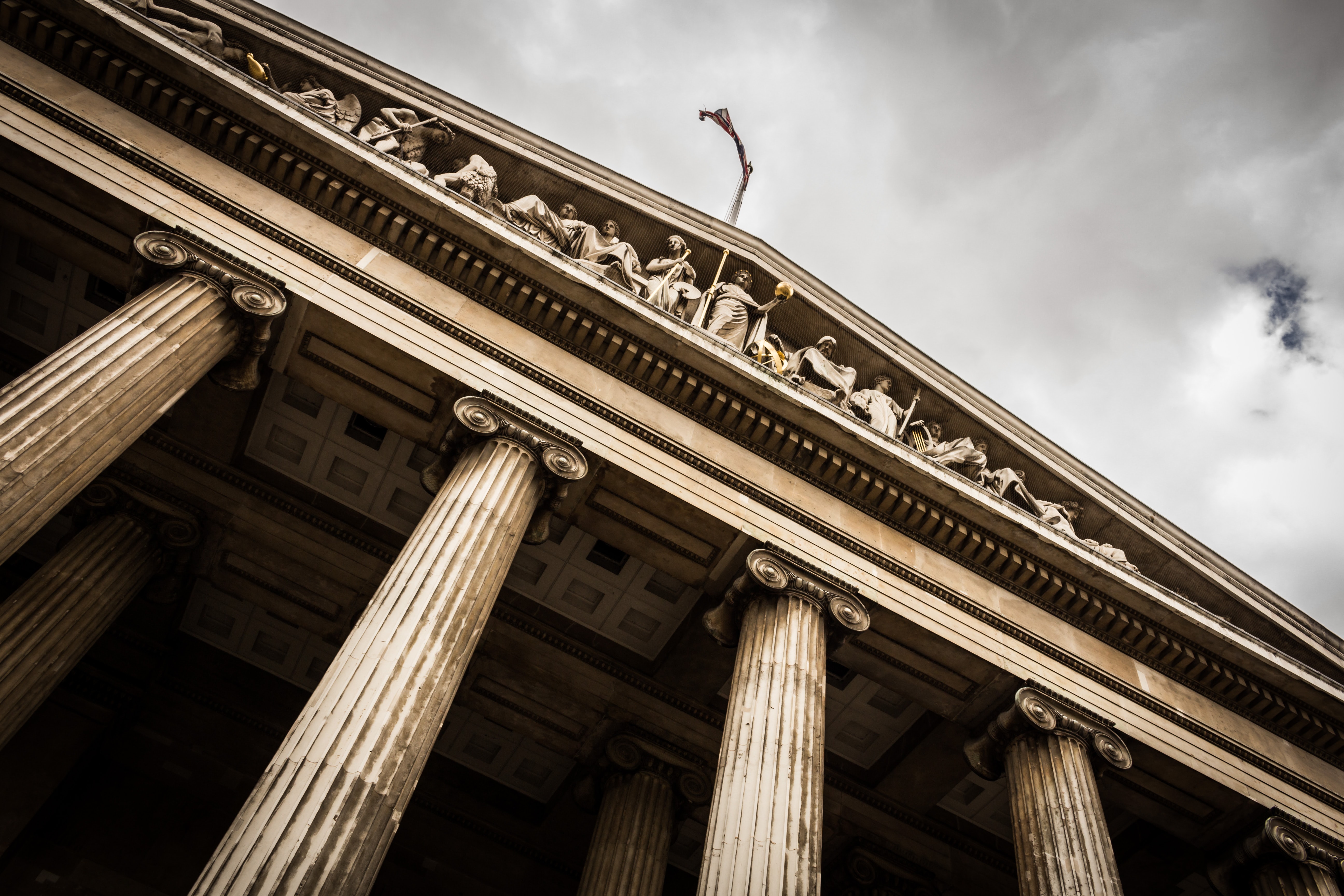 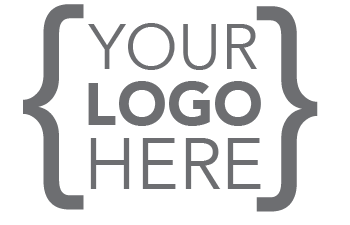 Zero-Down Chapter 7 
Bankruptcy
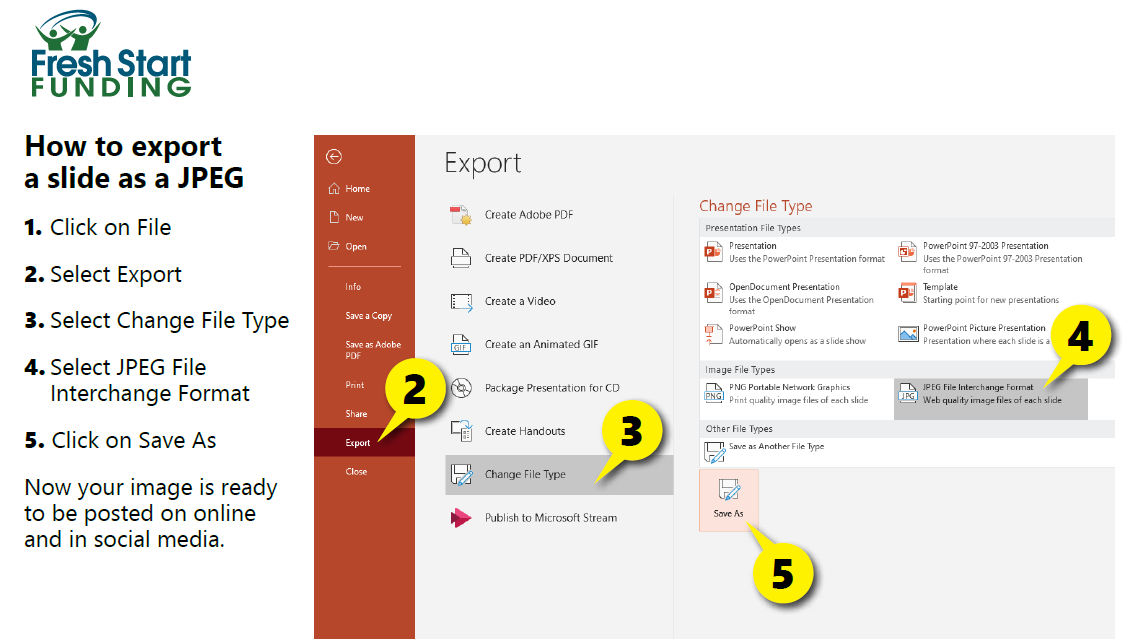